プロジェクト管理ソフトの群雄割拠をどうやって勝ち抜くか？
岩崎成記 (aki360P)
プロジェクト管理の現状
プロジェクト管理ソフトは乱立している
コスト面，機能面，使い易さなどさまざまな障壁が統一を困難にしている
※イメージ図
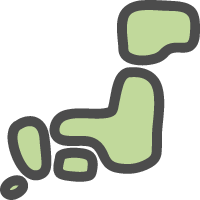 ◎低コスト
○拡張性
△使い勝手
×機能
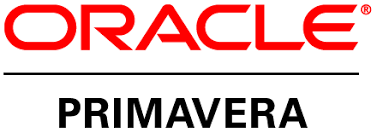 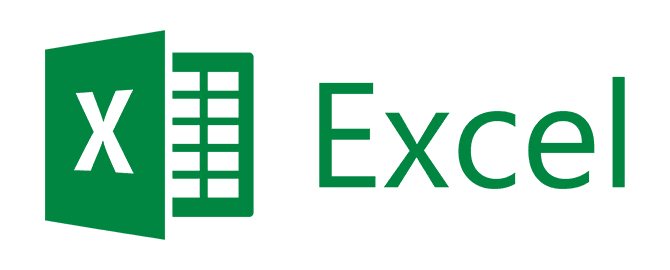 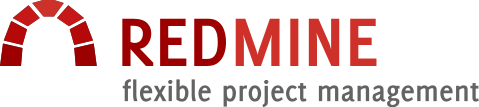 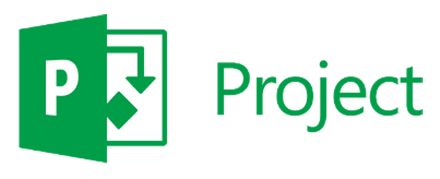 いずれのソフトウェアも決め手に欠ける
真に“使いやすく”なければ，導入してもすぐに形骸化してしまう
プロジェクト管理状態の定量化
プロジェクト関係者によるボトムアップ式のアンケート評価
0点を全くの無秩序， 100点を理想的な管理状態と定義
ツールの良否だけではなく，心理面含め包括的に管理状態を評価可能
5状態 x各4質問 x5点 = 100点満点
※ヒューマンエラー・マネジメント(HEM)セルフチェックシートを参考に設定
　http://www.medsafe.net/specialist/50okada.html
プロジェクト管理状態の推移
Redmineはユーザの要望にあわせて機能追加や管理の変更が容易で，評価を上げていくことができた。
理想状態
redmine
商用PMツール
EVM導入
LDAP問題解決
トップページへの画像挿入
×
何もなし(Excel)
リソース予約
システム導入
活用状態
ガントチャート改善
(有料プラグイン導入)
充実状態
多忙を極めredmine
管理手薄になったため低下
管理の手法の周知・担当者へのスケジュール周知など
ソフト導入 予算折衝難航
×
萌芽状態
×
×
管理を意識すれば
ツールによらず状態改善
活動推進者の熱意低下とともに低下
不毛状態
2015
2016
2017
2018
状態変化モデル
勉強会への参加
ユーザからの応援
導入推進者の熱意
ユーザの望むメリットを提供
(管理される以外)
傾きはツールによらず一定
(ツール浸透に時間かかるため)
ソフトと組織の合致度
導入期
(ユーザが興味を盛ってくれる期間)
安定期
ユーザの反応を見て，試行錯誤
プロジェクトの管理状態は，次の要因に左右される。
　・ユーザの興味関心の長さ
　・ソフト機能を組織にあわせ改善できる柔軟さ
　・導入推進者の熱意
定期的に変化・改善し続けるシステム
(プラグインの定期的な導入など)
Redmine優位
今後に向けて
Redmineがプロジェクト管理ソフトの”要”になるには・・・
Tips. トップページへの画像挿入方法
Tips. リソース予約システム
・プラグイン
・dro123/redmine_meeting_room_calendarからfork予定
・物品の貸出・会議室予約などを想定
・添付ファイルを適当な公開プロジェクトへアップロード
・ダミーユーザを作成。そのプロジェクトへ追加
・Rest API オン
・設定 -> 全般 -> ウェルカムメッセージ
　　　!http://ドメイン/redmine/attachments/添付ファイル番号?
　　　 key=ダミーユーザのAPIkey!
・設定 -> ロールと権限から非ユーザに”ファイル閲覧”を許可
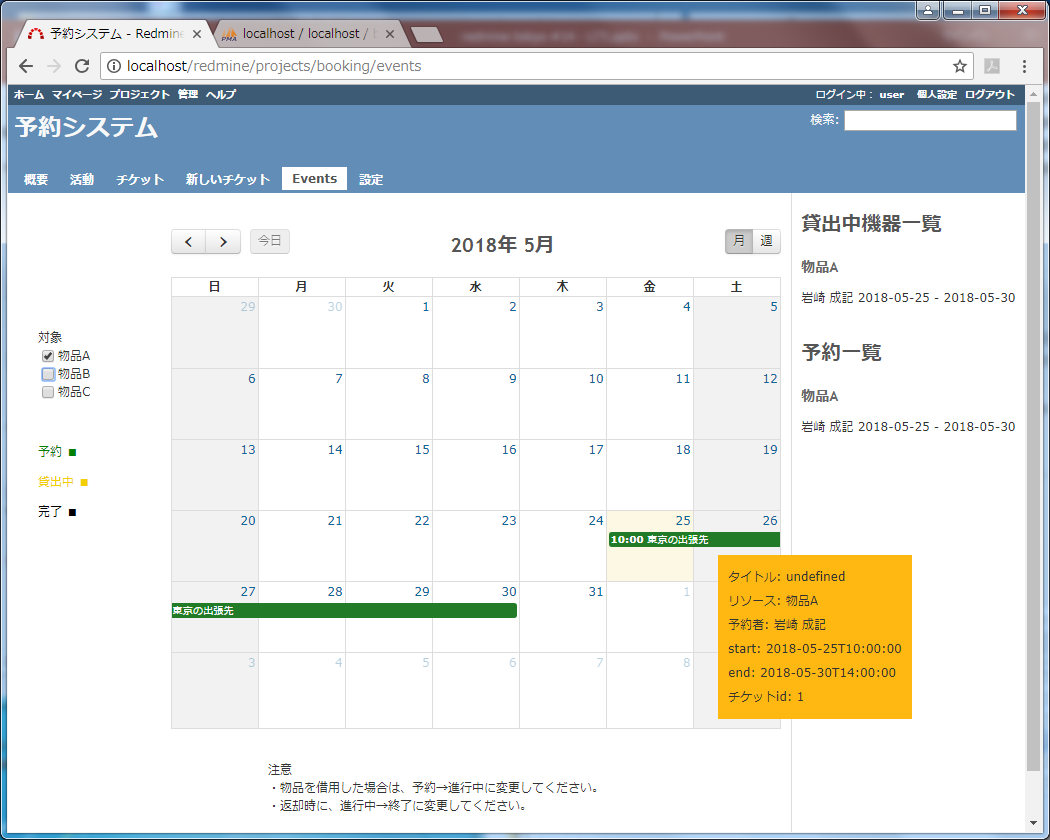 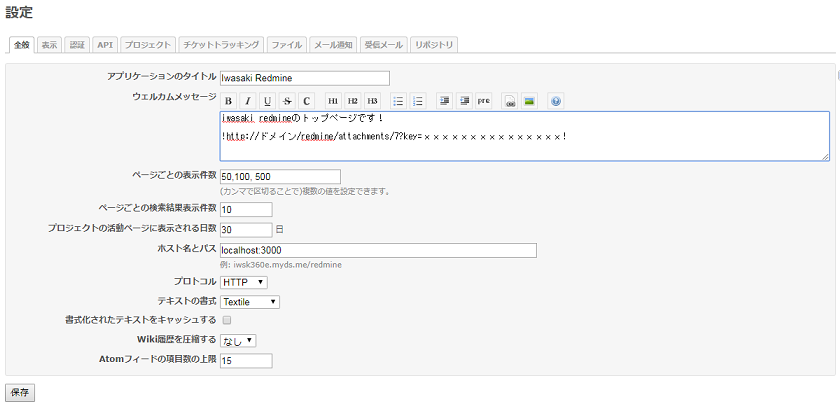 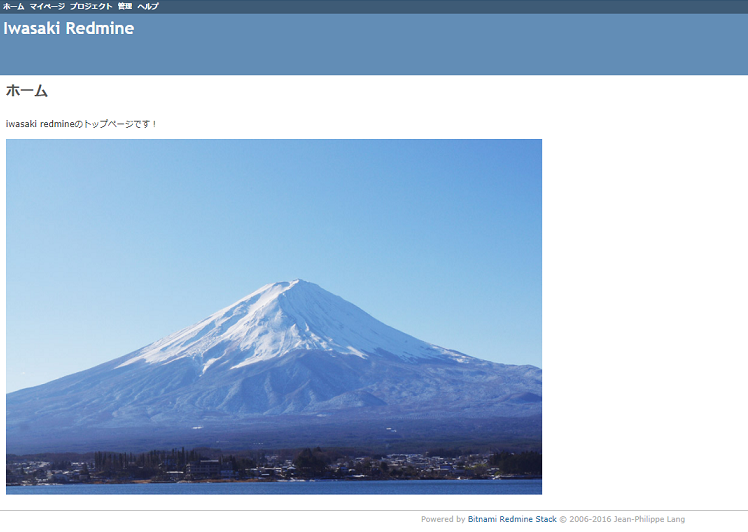 追加のプラグインや本体ソースを書き換えることなく
トップページに画像を表示されることができます！！
完成した際にはこちらにアップロードします・・・
https://github.com/aki360P